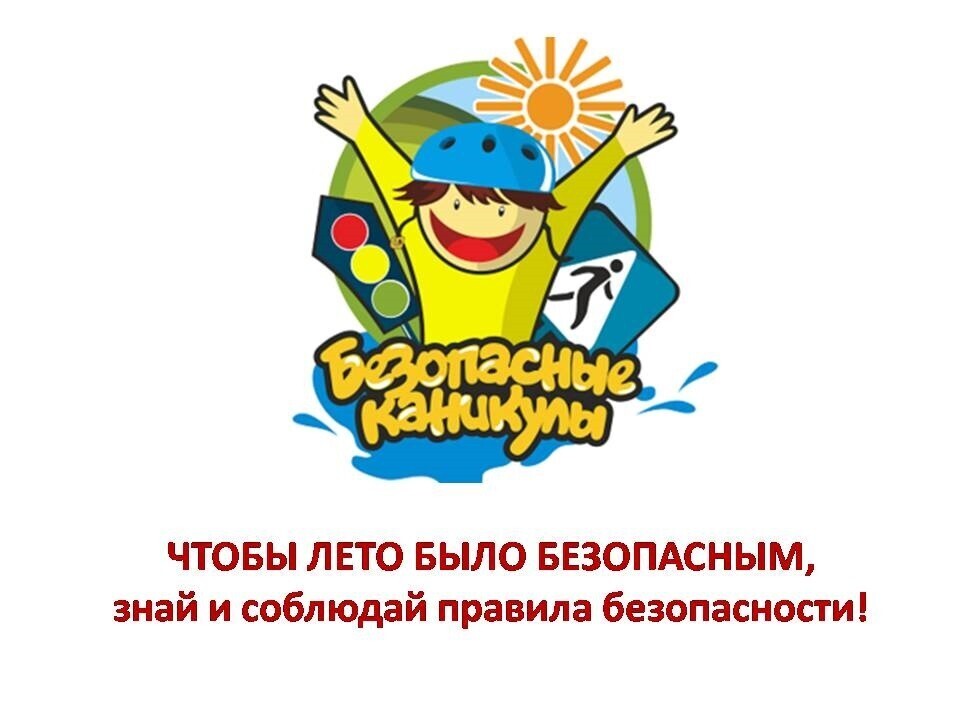 - ДЕЙСТВУЙ ПО   ПРАВИЛУ «ТРЁХ С» : 
СТОЙ! СМОТРИ! СЛУШАЙ!
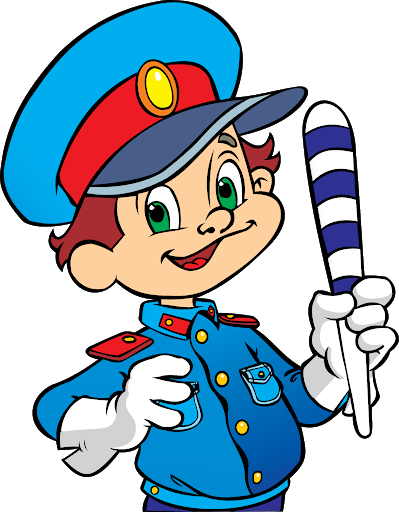 - ПОМНИ О «ЛОВУШКАХ НА ДОРОГАХ»!
- СОБЛЮДАЙ ПРАВИЛА ДЛЯ ПЕШЕХОДОВ И ВЕЛОСИПЕДИСТОВ!
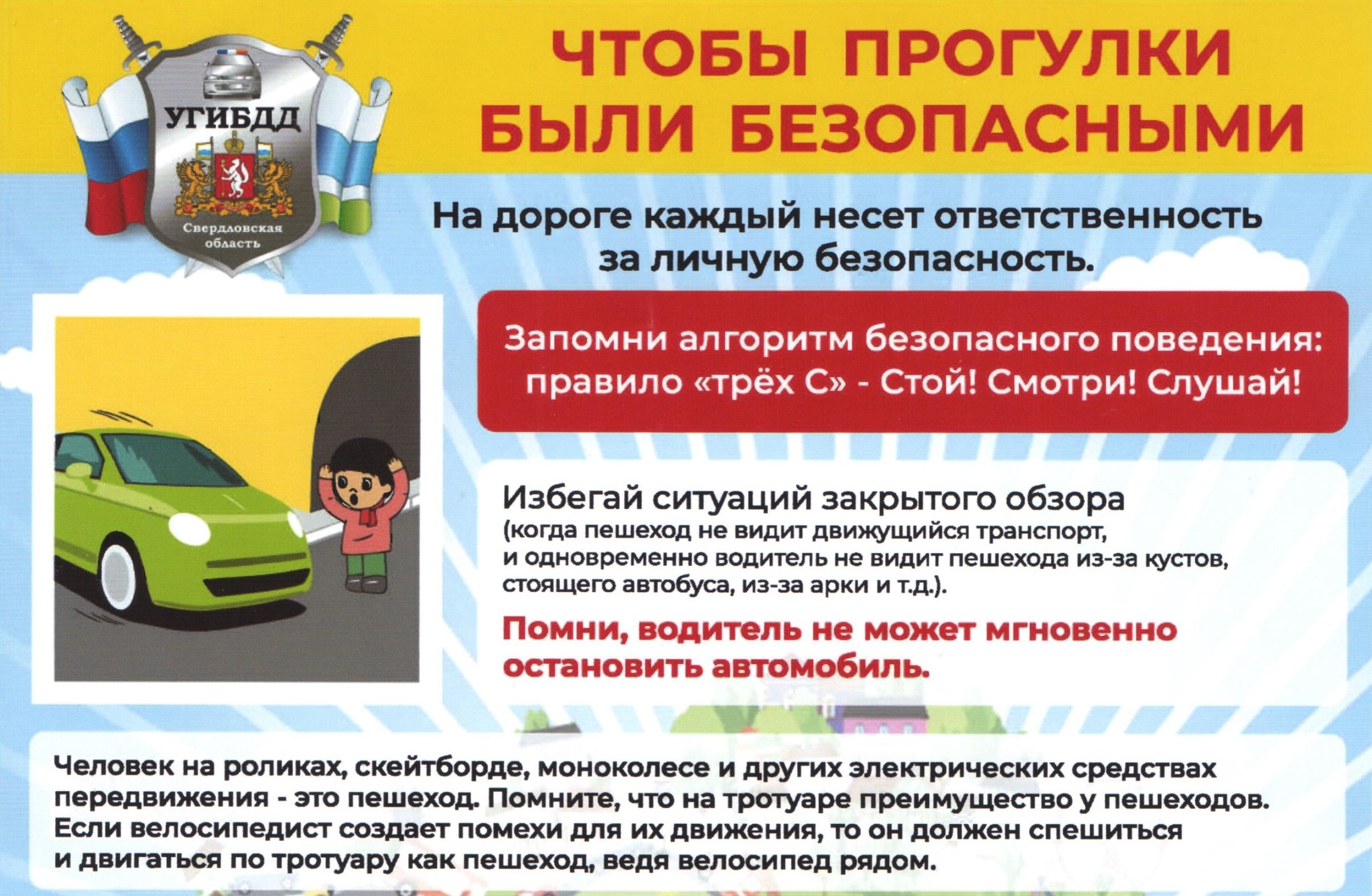 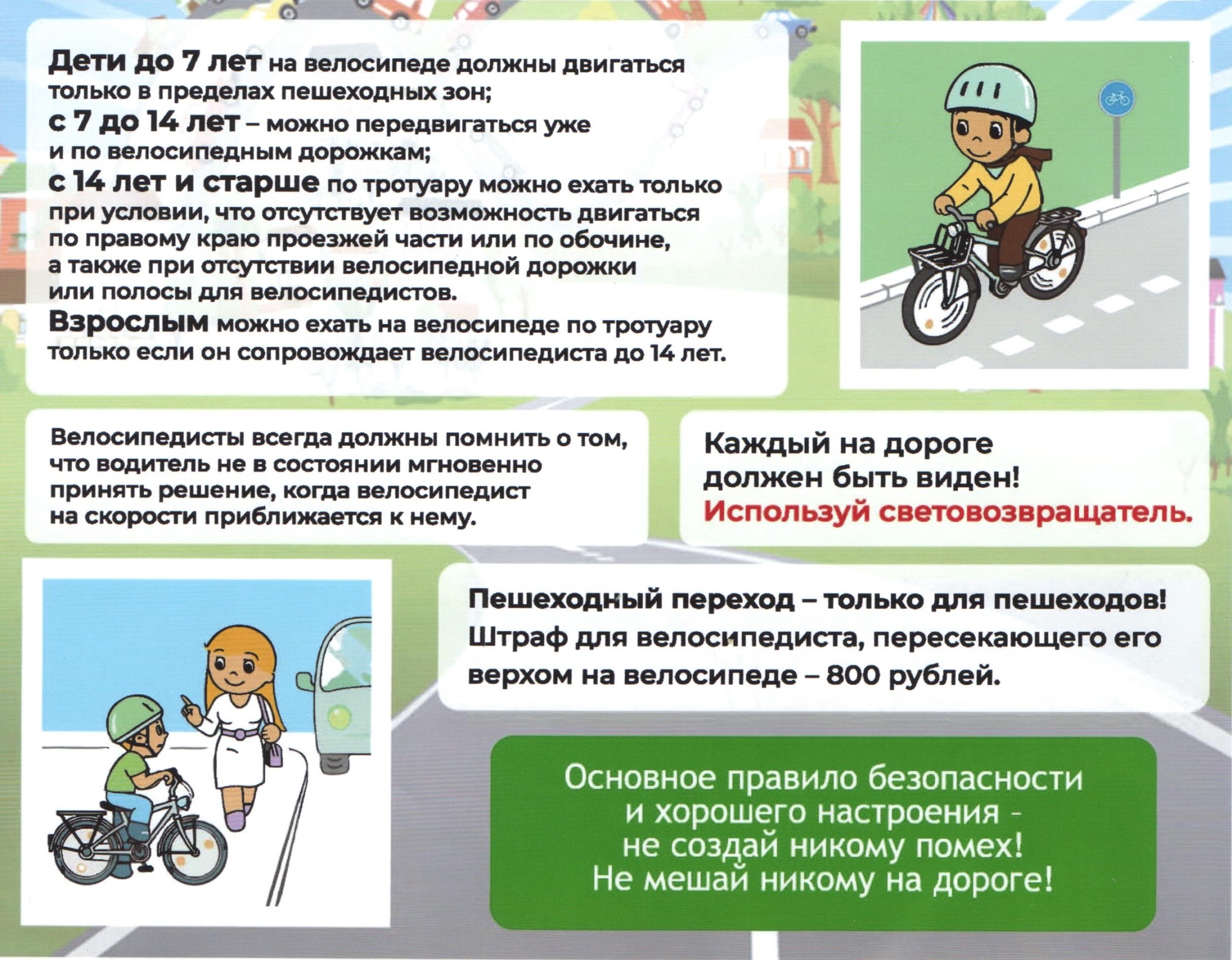 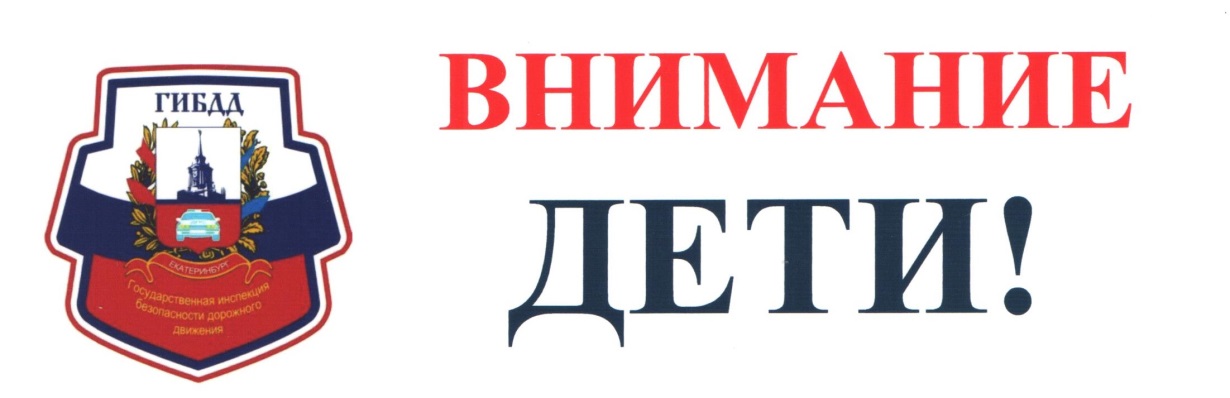 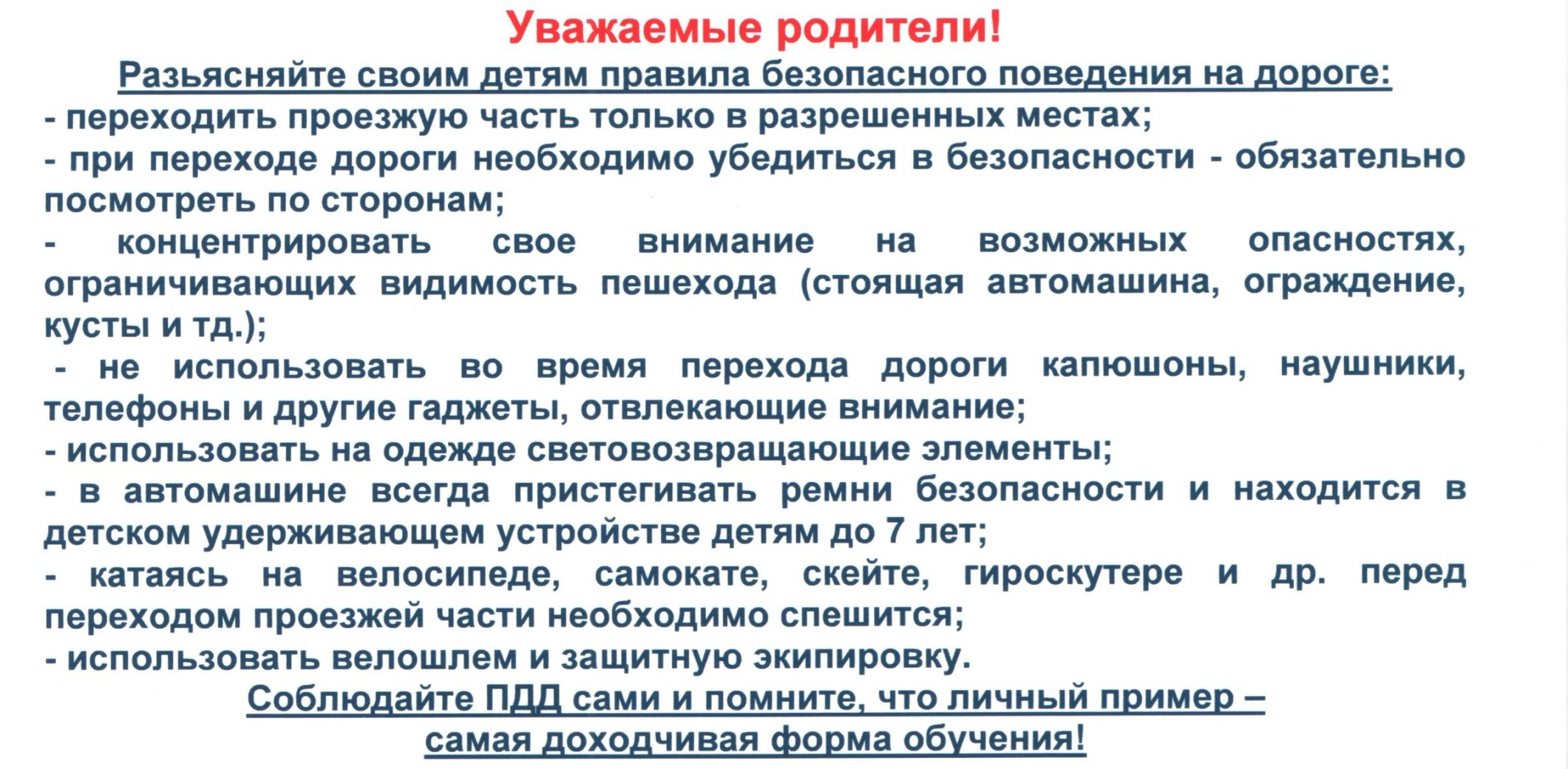 ЛОВУШКИ НА ДОРОГЕ
«Закрытый обзор»
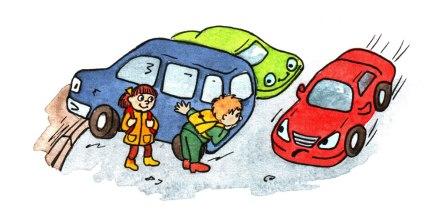 «Отвлечение внимания»
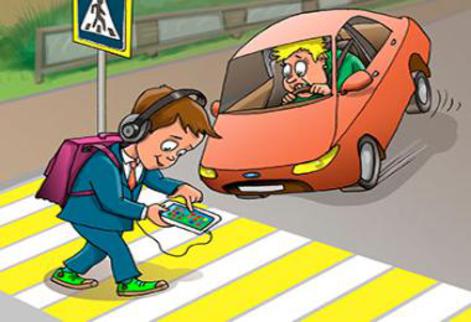 ГУЛЯЙ БЕЗОПАСНО!
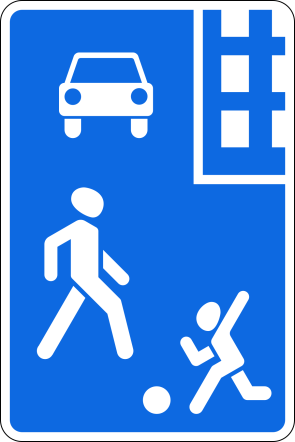 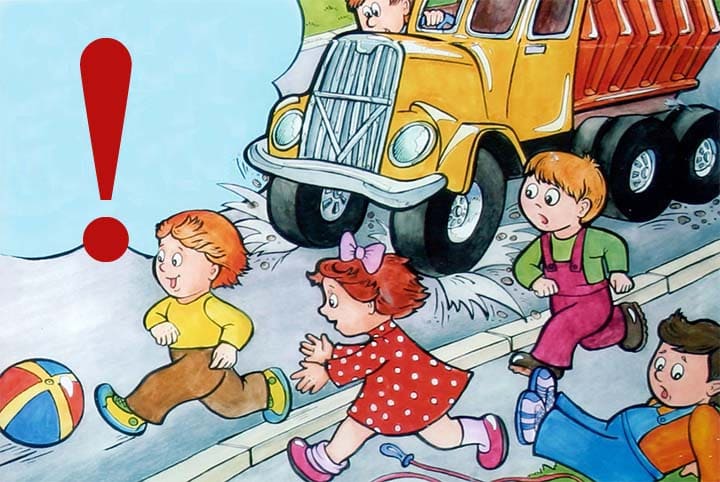 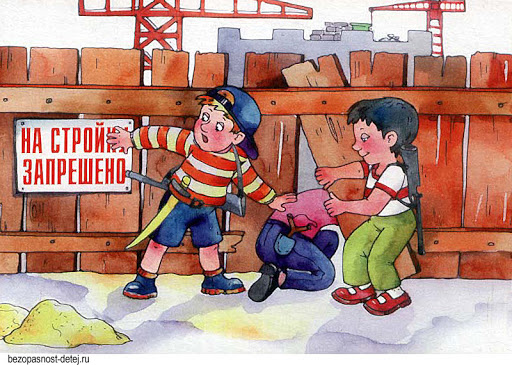 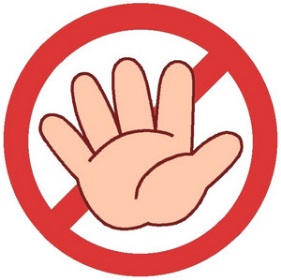 - В СПЕЦИАЛЬНО ОТВЕДЕННЫХ МЕСТАХ
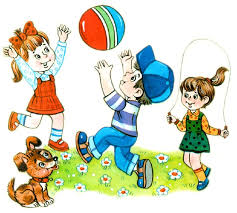 -  В ЗНАКОМОЙ КОМПАНИИ ИЛИ В СОПРОВОЖДЕНИИ ВЗРОСЛЫХ
- В СВЕТЛОЕ ВРЕМЯ СУТОК
БУДЬ НА СВЯЗИ! 
Родители должны знать 
что с тобой всё в порядке.
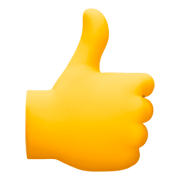 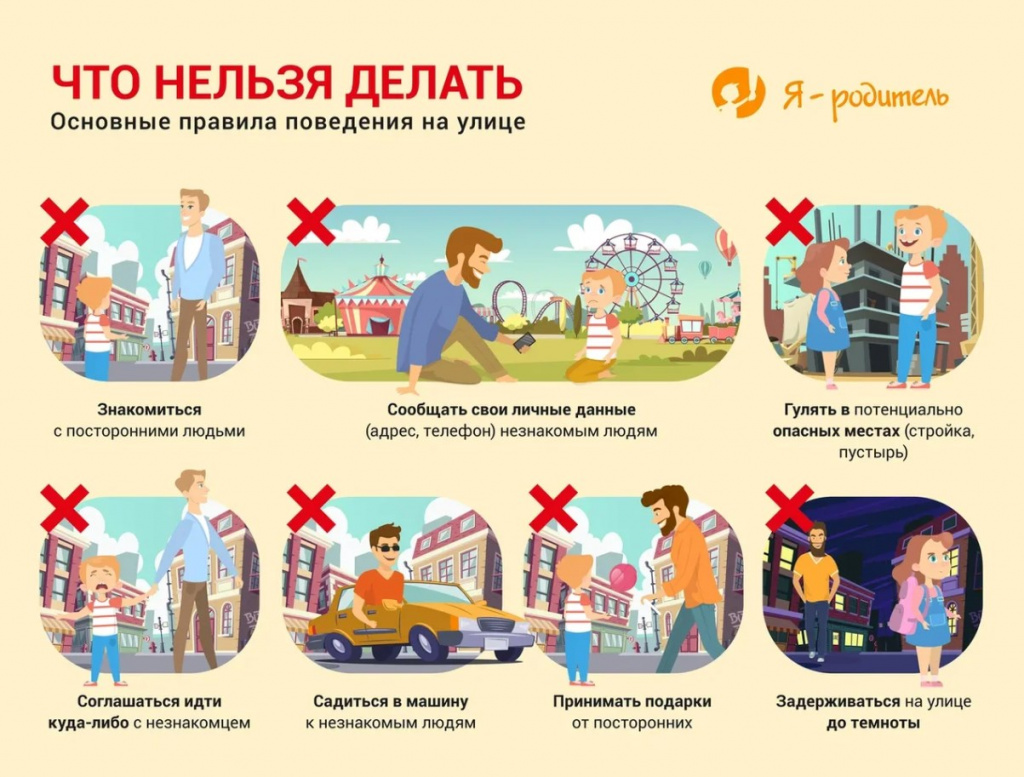 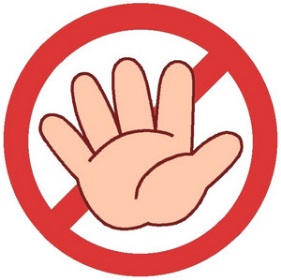 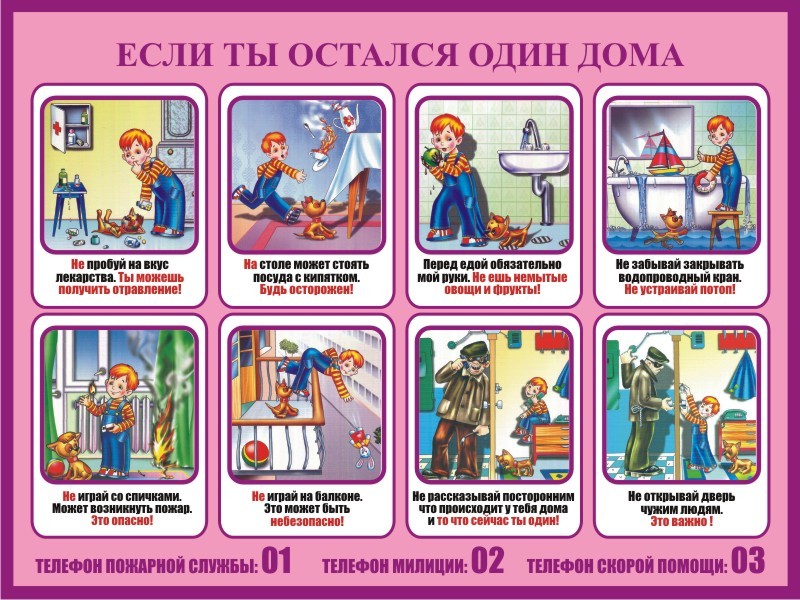 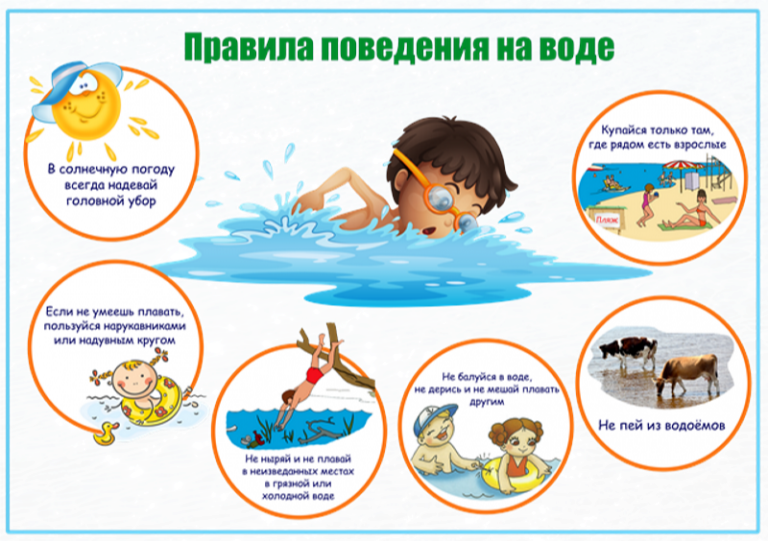 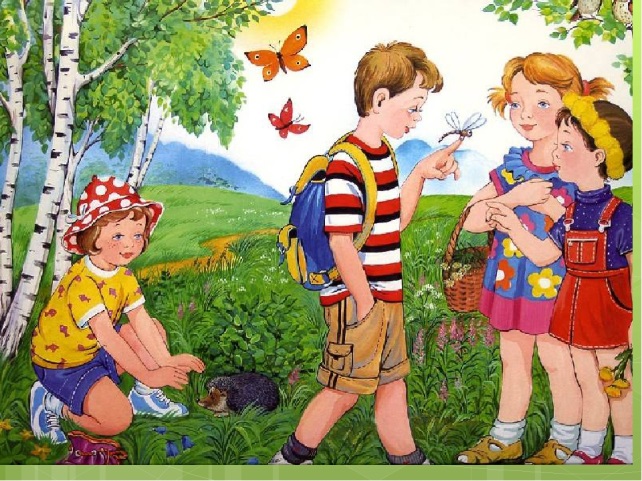 ПРАВИЛА ПОВЕДЕНИЯ В ЛЕСУ!
- Не ходи в лес один, только в сопровождении взрослых.
- Обязательно возьми телефон, оставайся на связи!
- Надевай светлую одежду по погоде и головной убор. Заправляй брюки в носки или  обувь.
- Береги лес от пожара, соблюдай правила бережного отношения к природе.
- Не ешь и не собирай незнакомые ягоды и грибы.
- Если потерялся, оставайся на месте, постарайся успокоиться и привлечь к себе внимание.
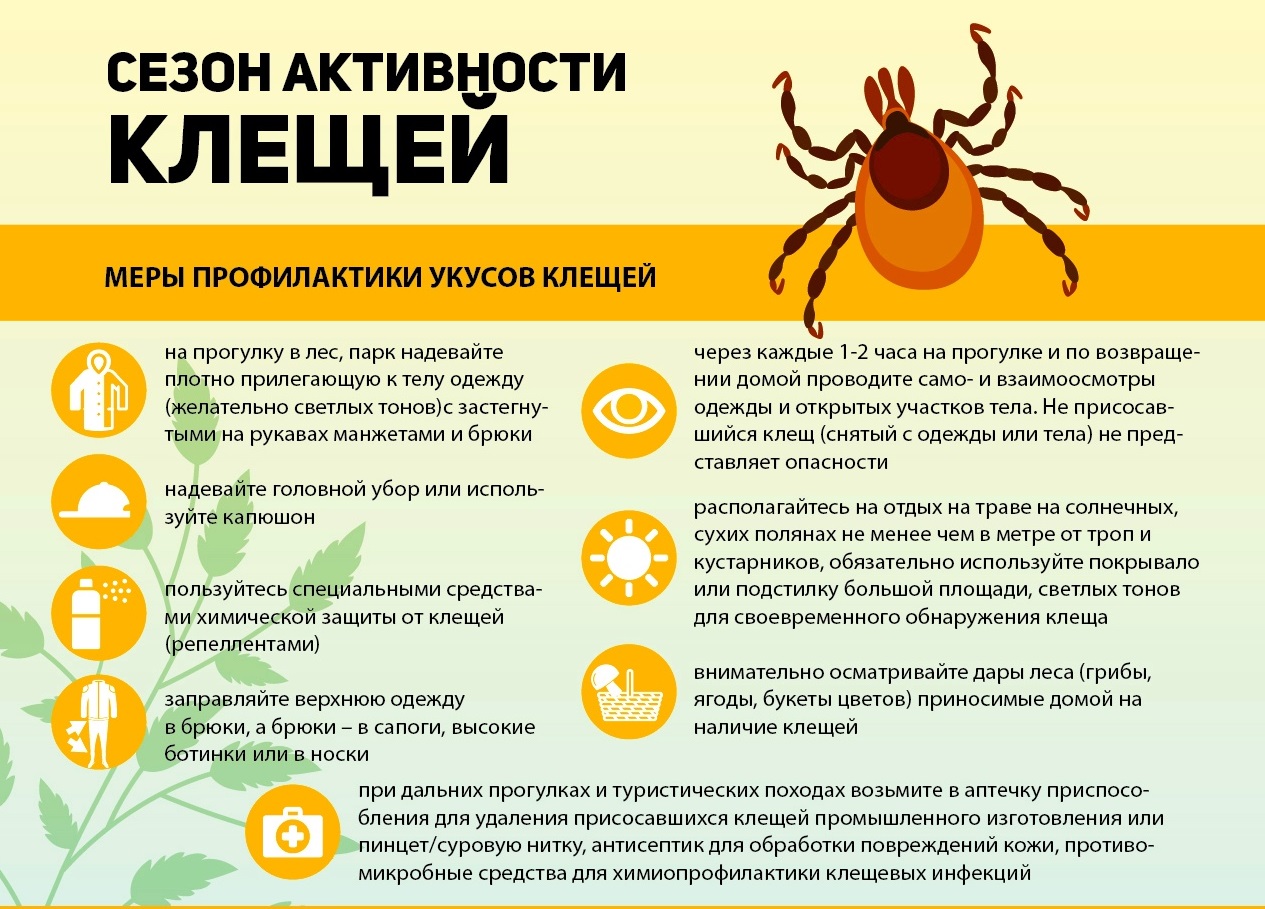 БЕРЕГИ ЗДОРОВЬЕ!
- СОБЛЮДАЙ ПРАВИЛА САМОИЗОЛЯЦИИ!
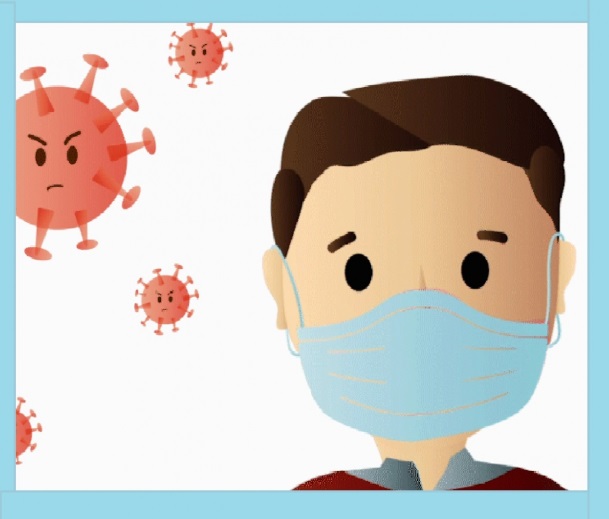 - В МЕСТАХ, ГДЕ МНОГО ЛЮДЕЙ, В ТРАНСПОРТЕ - НОСИ МАСКУ!
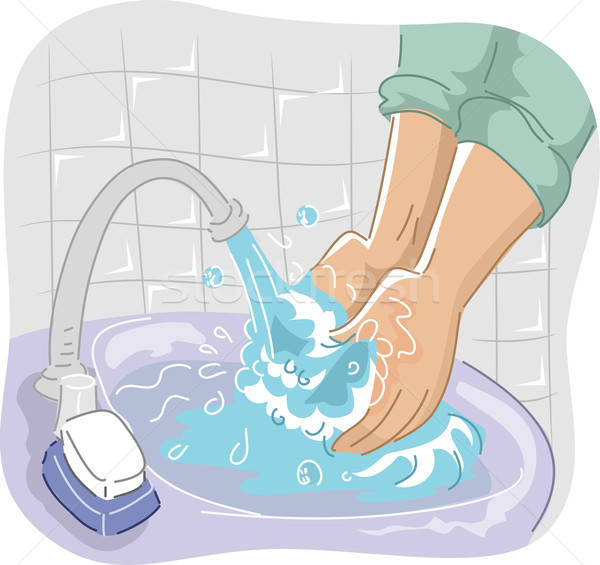 - ОБЯЗАТЕЛЬНО ТЩАТЕЛЬНО МОЙ РУКИ С МЫЛОМ!
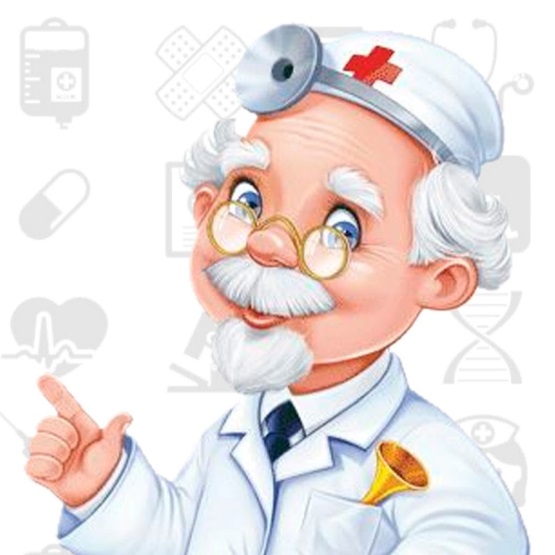 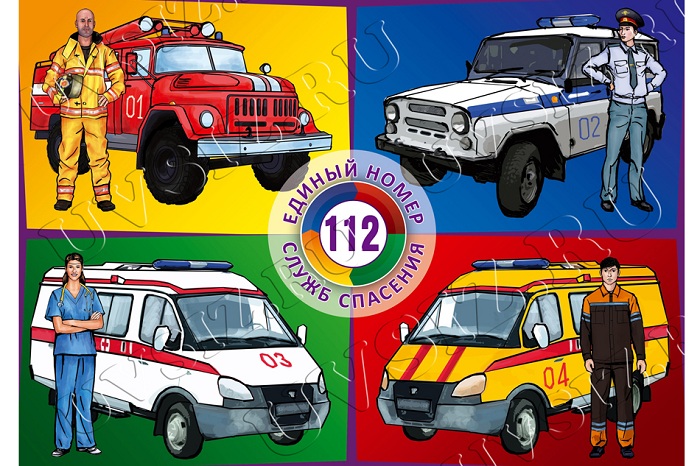 ВЫУЧИ   НАИЗУСТЬ!
-   СВОЙ ДОМАШНИЙ АДРЕС
НОМЕР ТЕЛЕФОНА РОДИТЕЛЕЙ
ЕСЛИ СИТУАЦИЯ КАЖЕТСЯ ТЕБЕ ОПАСНОЙ  ИЛИ ПОДОЗРИТЕЛЬНОЙ  :
-   НЕЛЬЗЯ ПРЯТАТЬСЯ

НУЖНО ПРИВЛЕЧЬ ВНИМАНИЕ ВЗРОСЛЫХ
СОБЛЮДАЙ  ПРАВИЛА БЕЗОПАСНОСТИ И ПУСТЬ ТВОЙ  ОТДЫХ БУДЕТ ПРИЯТНЫМ!
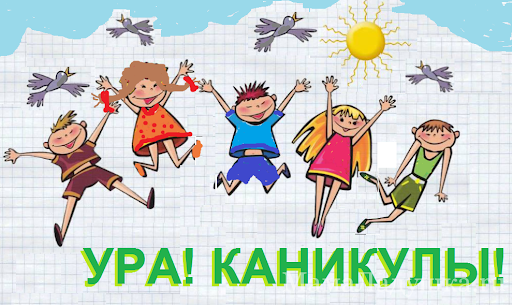